LDM488/561
5 μm
1 μm
2500
2000
1500
1000
500
0
f
a
b
high
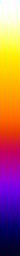 1#
Zoom 3 #
LD
Merge
2#
1 μm
LDM561
500 nm
LDM561
EM image
LD
low
Zoom 1#
LD
2#
Contact
LDM488
3D surface fluorescent map
P < 0.0001
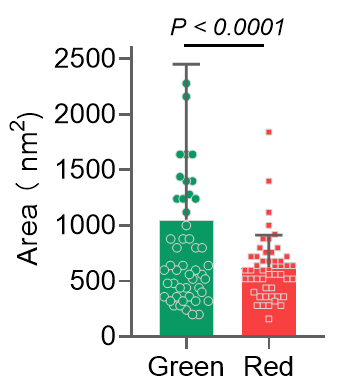 d
LD
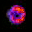 2#
c
Area (nm2)
LD
LD
Zoom 2#
Fluorescent map
LDM561
LDM561
LDM488
g
e
Contact
LDM561
Lipi-B405
Merge
LDM561/Lipi-B405
5#
4#
Zoom 3#
Contact
Without Contact
Membrane protein-label startegy
Without Contact
Zoom 4#
Contact
3 #
Without Contact
Neutral lipid nucleus-lable startegy
1 μm
5 μm
Zoom 5#